Le Coniche dalle origini ai giorni nostri
Prof. Roberto Capone
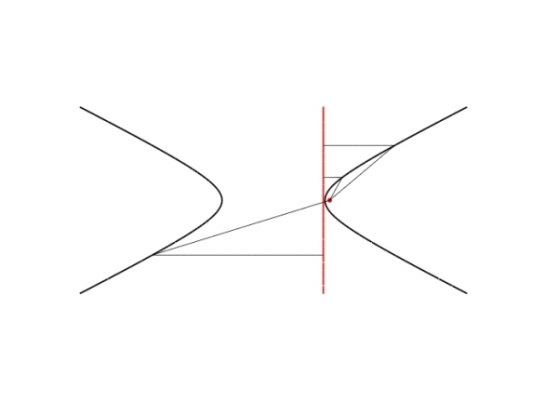 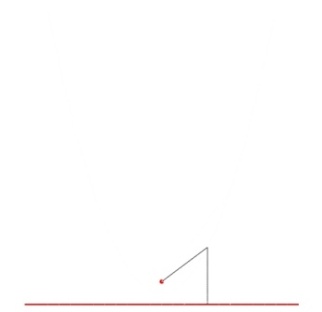 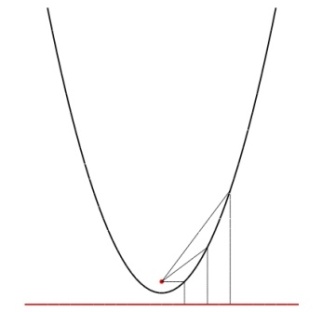 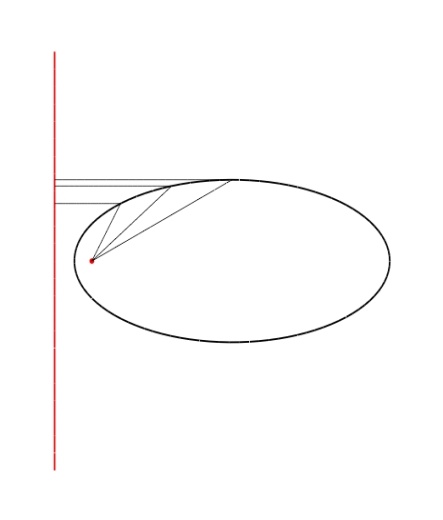 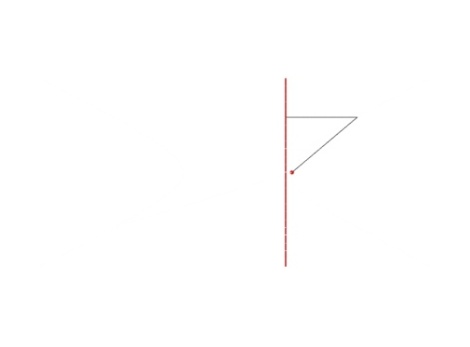 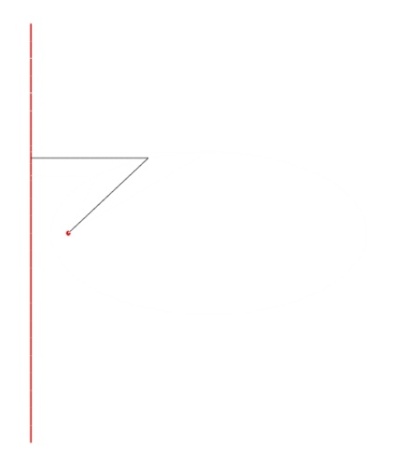 Generalità
Menecmo, Archita da Taranto, Aristeo il vecchio,Euclide  sono i primi grandi precursori degli studi sulle coniche.



Le coniche  furono scoperte nel tentativo di risolvere i tre famosi problemi: 
Trisezione dell’angolo
Duplicazione del cubo
Quadratura del cerchio
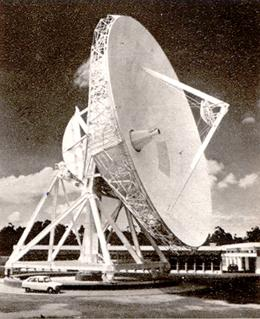 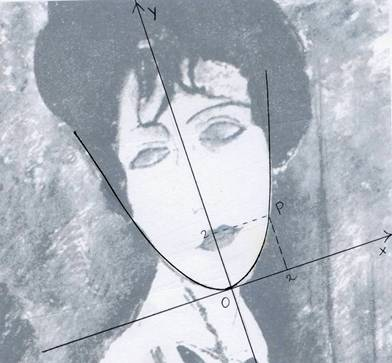 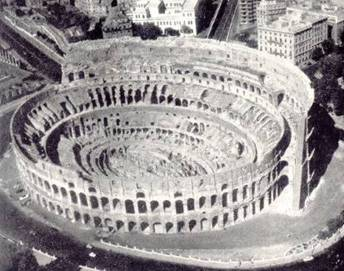 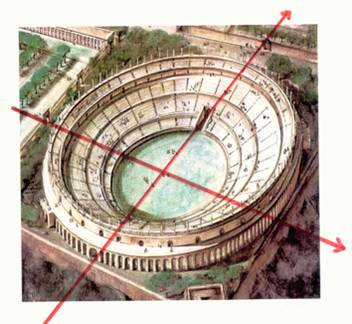 Menecmo
Costruiamo il cono
Se da un certo punto V si traccia alla circonferenza di un cerchio non situato nello stesso piano del punto una retta prolungata da una parte e dall’altra e se, restando fisso il punto, la retta riprende la posizione da cui ha iniziato a muoversi, io chiamo superficie conica quella che, descritta dalla retta, è composta di due superfici opposte nel vertice, dove ciascuna cresce verso l’infinito
Apollonio fu il primo a studiare in modo organico le coniche. 
Un cono a due falde si costruisce facendo ruotare una retta intorno a un asse così come si vede in figura
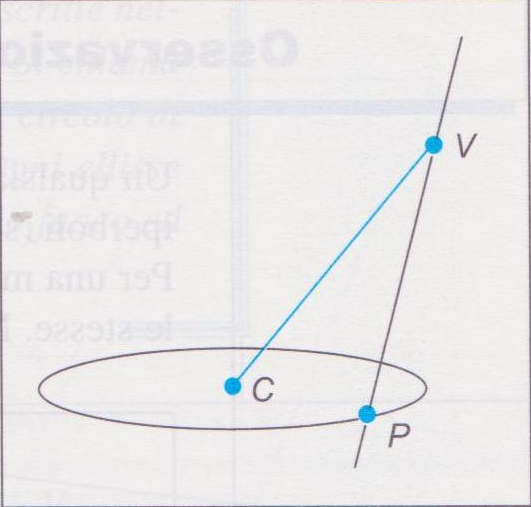 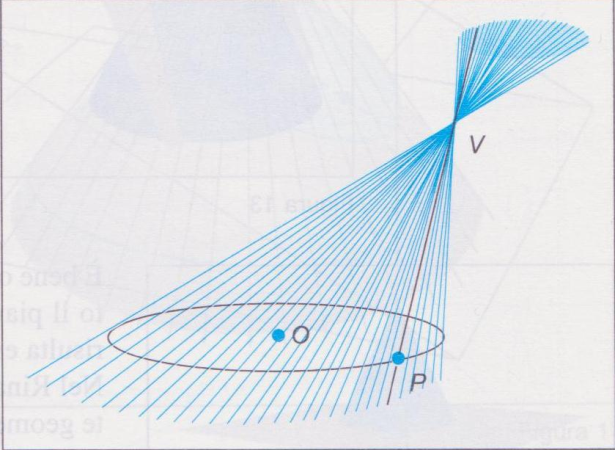 Intersechiamo il cono con un piano
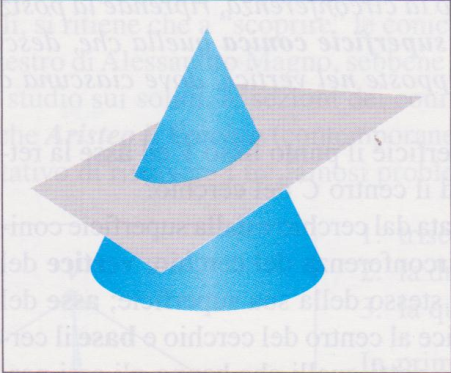 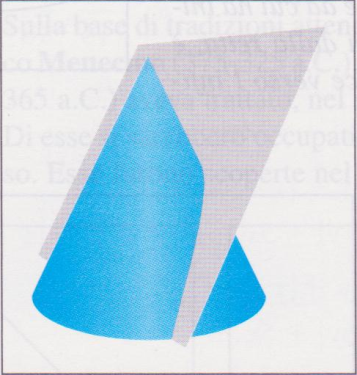 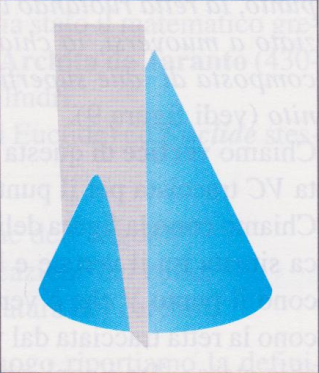 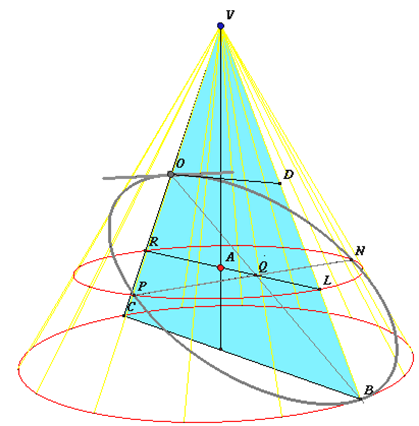 Sezioni Coniche
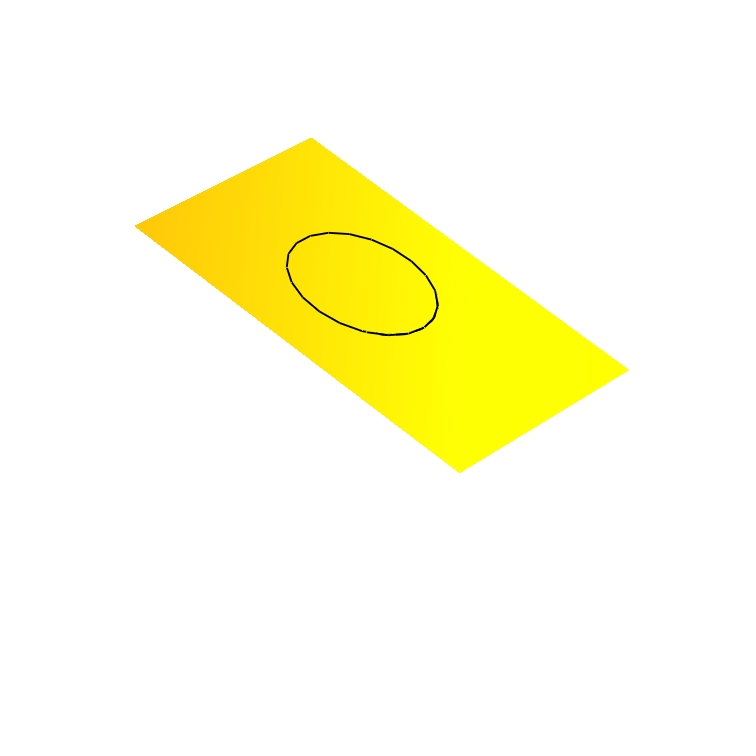 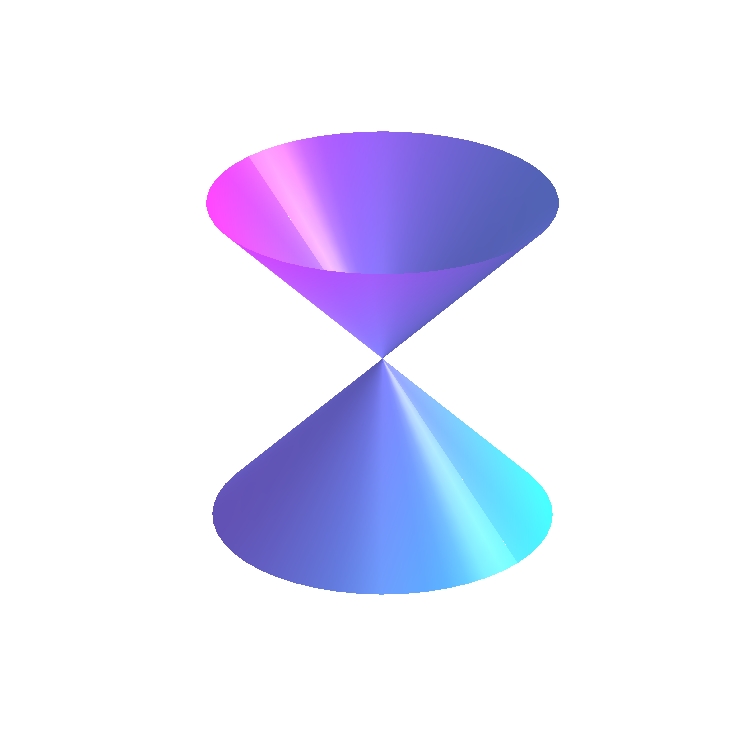 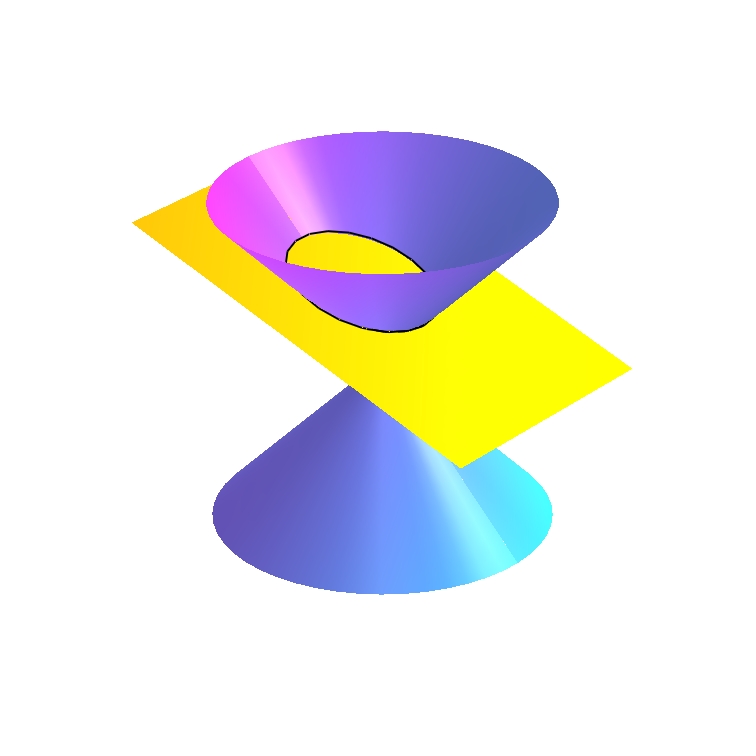 Ellisse
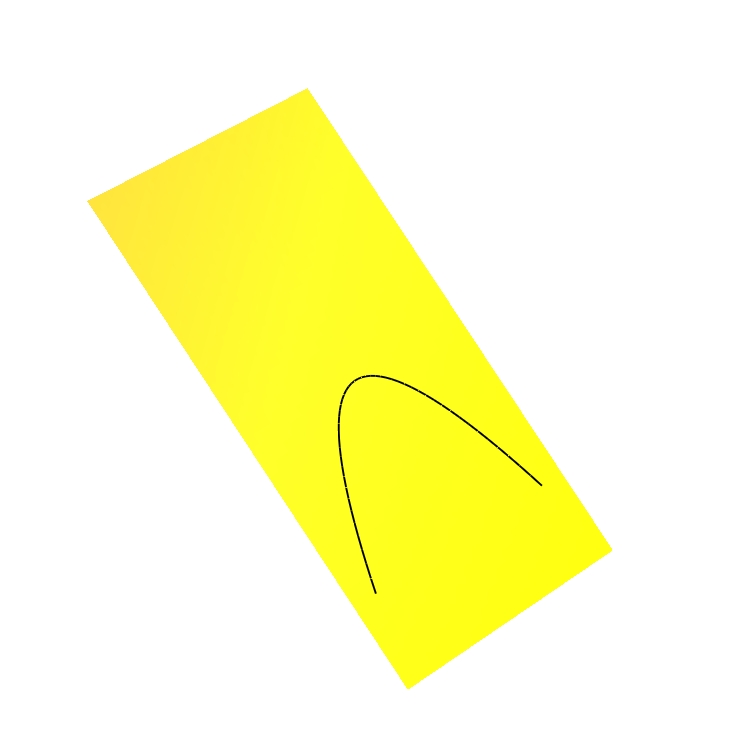 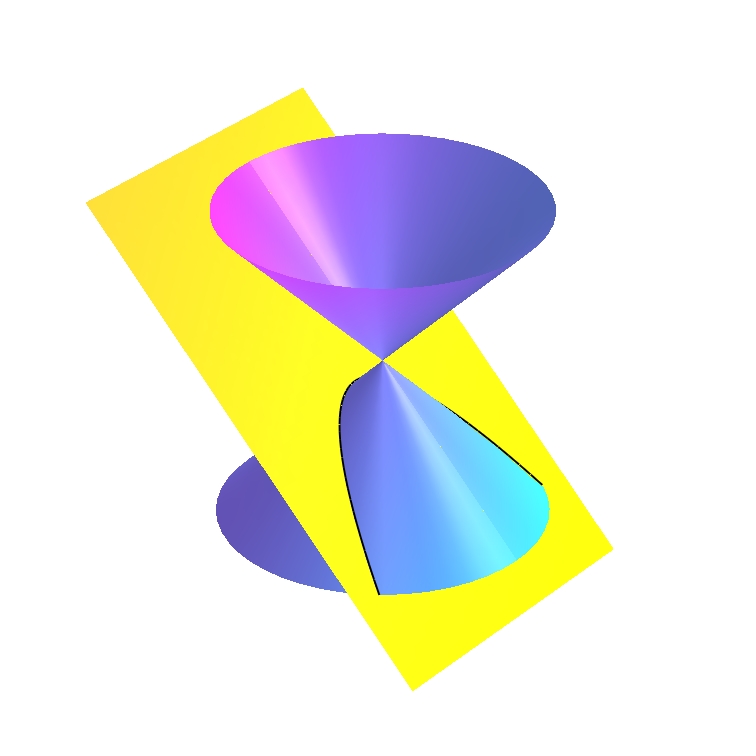 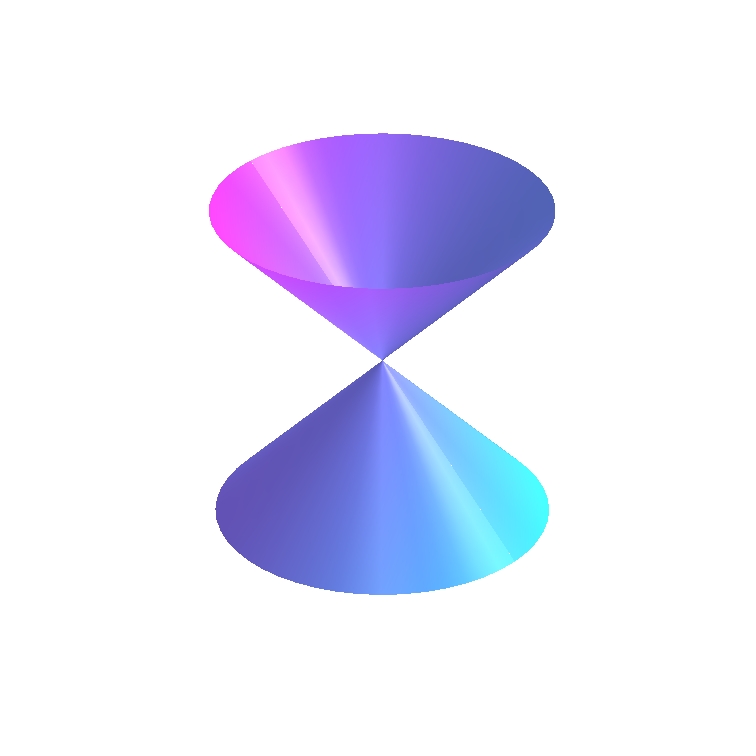 Sezioni Coniche
Parabola
Sezioni Coniche
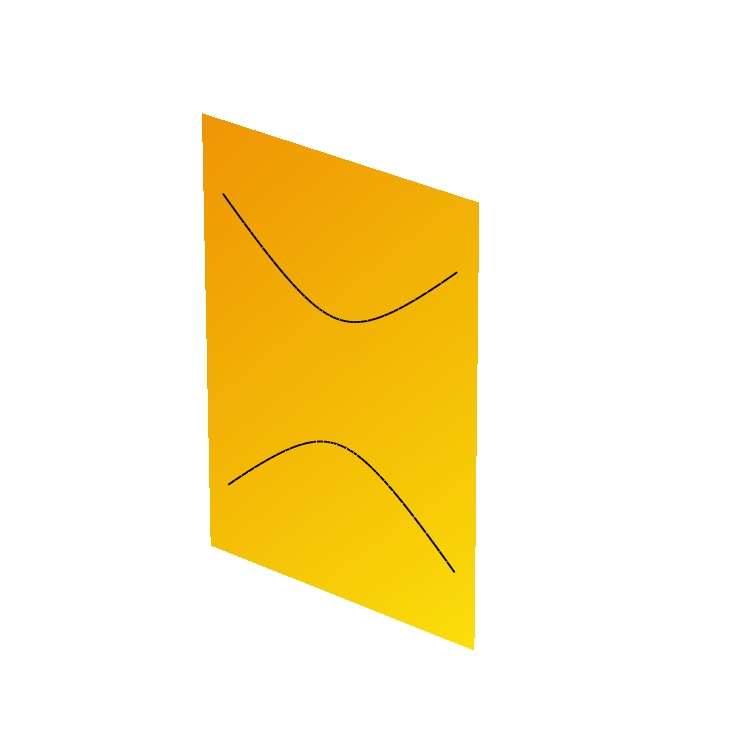 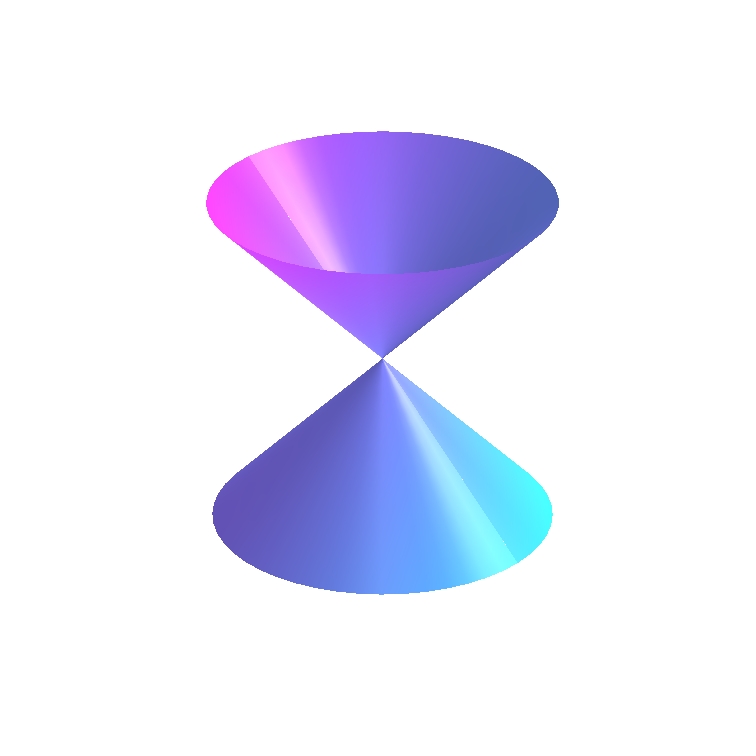 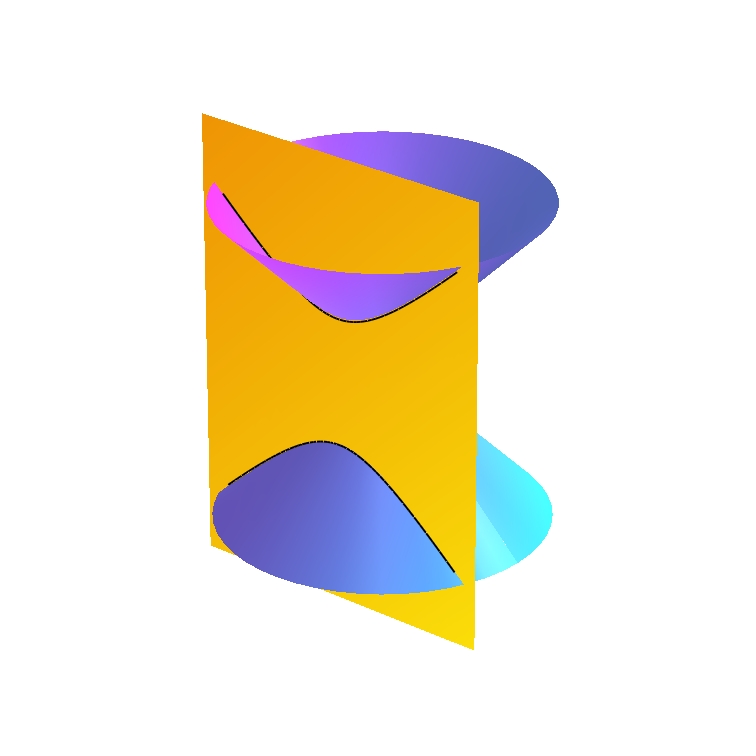 Iperbole
Sezioni Coniche
Coniche degeneri
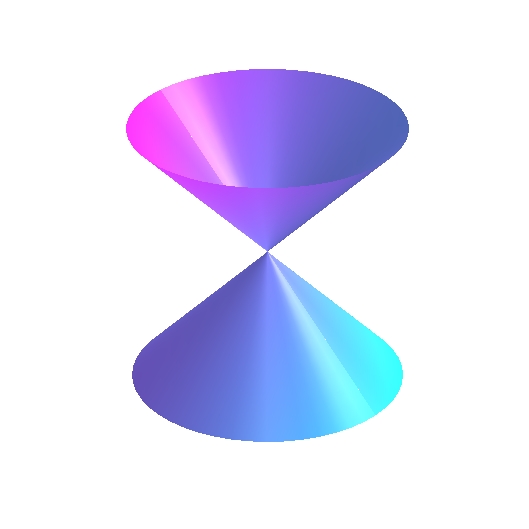 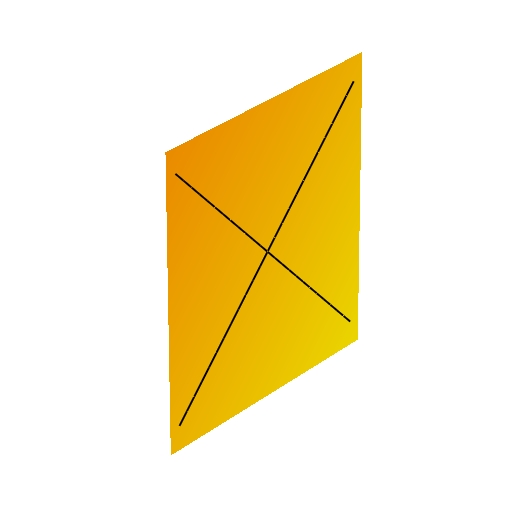 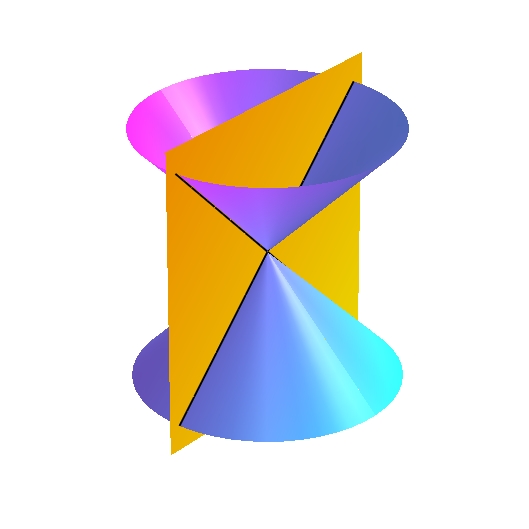 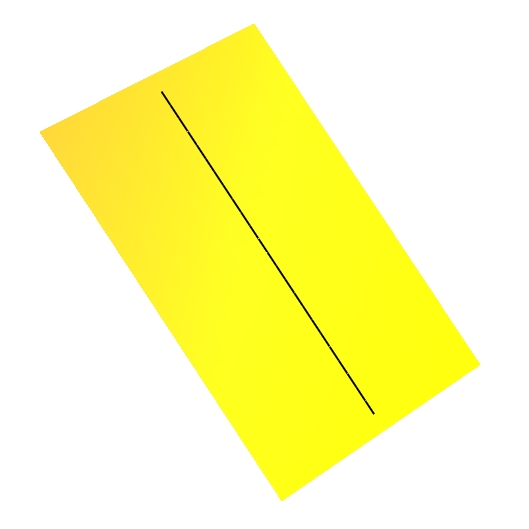 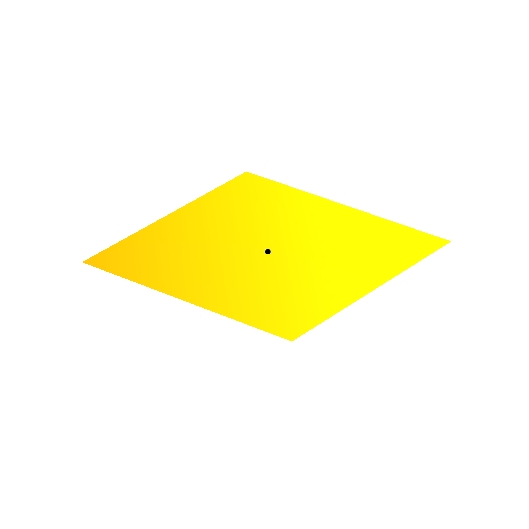 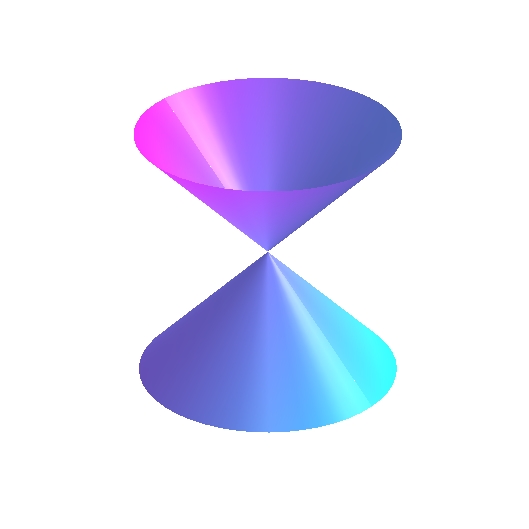 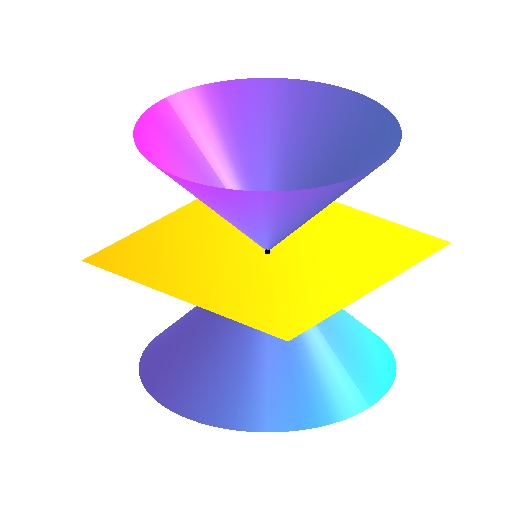 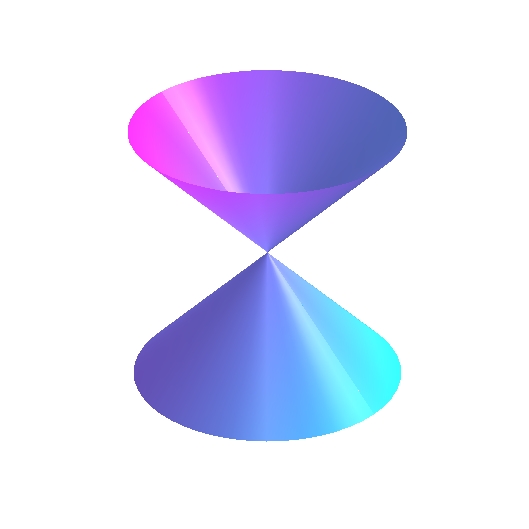 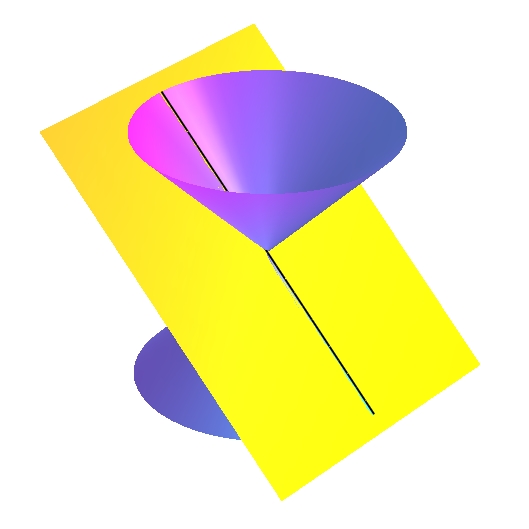 Coniche come Luoghi di Punti
Ellisse
È il luogo dei punti P del piano tali che la distanza di P da un punto fissato F (fuoco) è in rapporto costante e < 1 con la distanza di P da una retta fissata r (direttrice). Tale rapporto e è l’eccentricità.
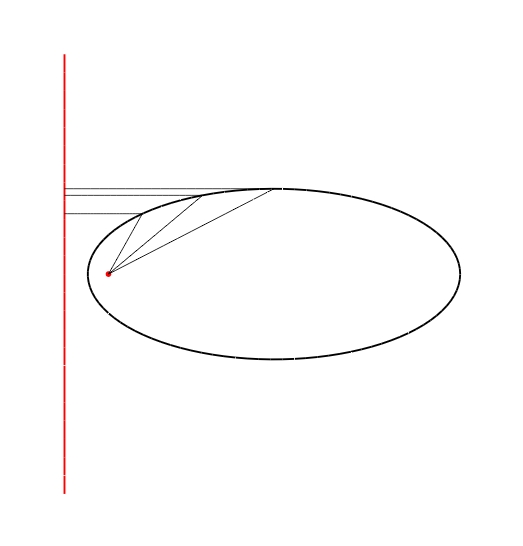 r
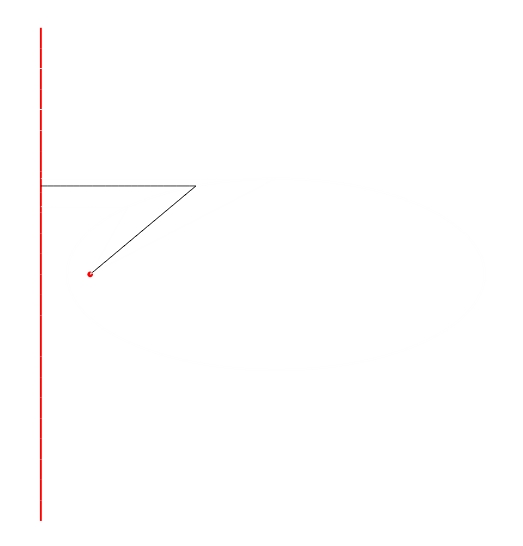 F
P
Coniche come Luoghi di Punti
Parabola
È il luogo dei punti P del piano tali che la distanza di P da un punto fissato F (fuoco) è in rapporto costante e = 1 con la distanza di P da una retta fissata r (direttrice).
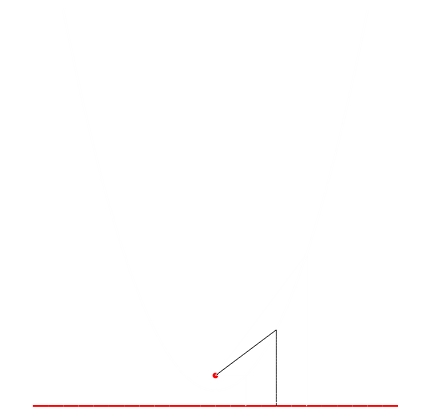 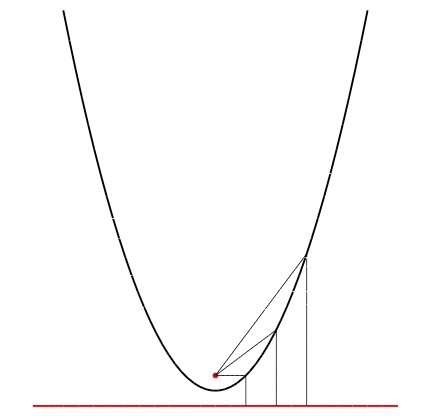 P
F
r
Coniche come Luoghi di Punti
Iperbole
È il luogo dei punti P del piano tali che la distanza di P da un punto fissato F (fuoco) è in rapporto costante e > 1 con la distanza di P da una retta fissata r (direttrice). Tale rapporto e è l’eccentricità.
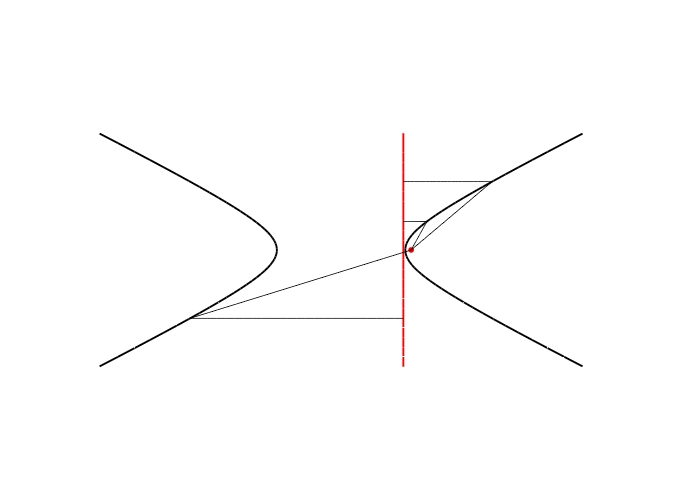 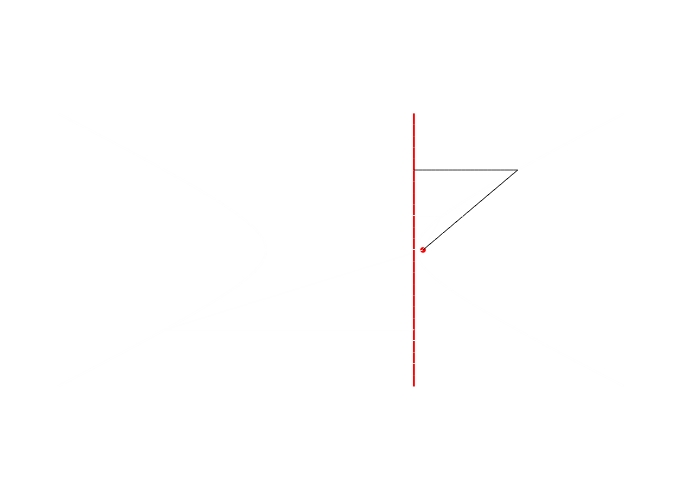 r
P
F
Coordinate Cartesiane
Un punto nel piano può essere individuato mediante una coppia di numeri: le “distanze” da due rette ortogonali (in una fissata unità di misura).
(x,y)
1
Coniche e Algebra
Teorema.
Una conica nel piano cartesiano consiste dei punti le cui coordinate (x,y) risolvono un’opportuna equazione di secondo grado:

Ax2 + 2Bxy + Cy2 + 2Dx + 2Ey + F = 0.

Viceversa, “quasi sempre”, le soluzioni (x,y) di un’equazione di secondo grado in due incognite sono le coordinate dei punti di una conica.
Coniche e Algebra
Esempi notevoli: caso non degenere

x2 + y2 - 1 = 0

x2 - 2y = 0

x2 - y2 - 1 = 0
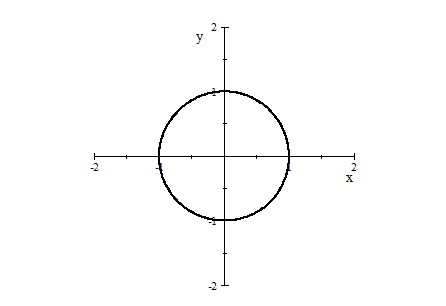 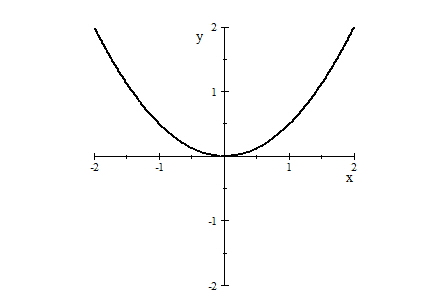 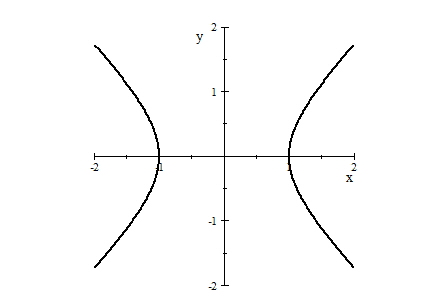 Coniche e Algebra
Esempi notevoli: caso degenere

x2 + y2 = 0

x2 = 0

x2 - y2 = 0
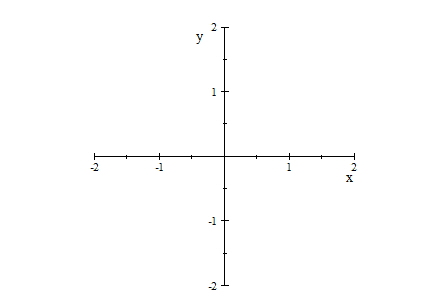 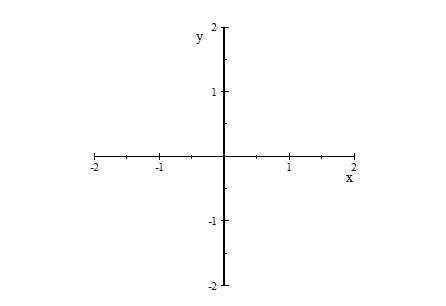 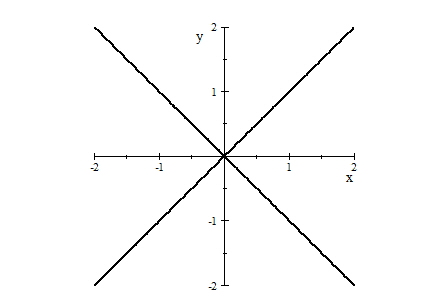 Riconoscere una Conica
Che tipo di conica è quella descritta da

x2 - 6xy + 2y2 + 5x - y - 7 = 0 ??
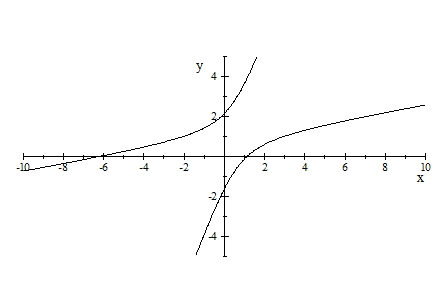 Coniche e Matrici
Alla conica

Ax2 + 2Bxy + Cy2 + 2Dx + 2Ey + F = 0

si associano le matrici
Richiami sulle Matrici
Determinante e Traccia 22
 
     det   aaaaaa = a11a22 - a12a21



      .tr   aaaaaa = a11 + a22
Richiami sulle Matrici
Determinante 33
 

detaaaaaaaaaaaaaaa                   


= a11a22a33 
+ a21a32a13 
+ a12a23a31                           
- a13a22a31
- a23a32a31 
- a12a21a13
Richiami sulle Matrici
Determinante 33: Esempio

 

detaaaaaaaaaaaaaaa                   


= 2 
+ 0 
+ 0                           
- (-4)
- 0 
- 0
 = 6
Invarianti di un’Equazione…
…di secondo grado in 2 incognite: 

Ax2 + 2Bxy + Cy2 + 2Dx + 2Ey + F = 0
I2 = det
I1 = tr
I3 = det
Invarianti e Coniche
Teorema:
Le proprietà geometriche della conica

Ax2 + 2Bxy + Cy2 + 2Dx + 2Ey + F = 0

Sono completamente descritte dai tre invarianti

I1        I2      I3
Identificare la Conica…
… Ax2 + 2Bxy + Cy2 + 2Dx + 2Ey + F = 0

mediante gli invarianti. 

I2 > 0  e  I1I3 < 0

I2 = 0

I2 < 0
Caso non degenere: I3 ≠ 0
Ellisse
Parabola
Iperbole
Identificare la Conica…
… Ax2 + 2Bxy + Cy2 + 2Dx + 2Ey + F = 0

mediante gli invarianti. 

I2 > 0 

I2 = 0

I2 < 0
Caso degenere: I3 = 0
1 Punto
2 Rette Parallele
2 Rette Incidenti
Identificare la Conica…
… Ax2 + 2Bxy + Cy2 + 2Dx + 2Ey + F = 0

mediante gli invarianti. 

I3 ≠ 0,  I2 > 0  e  I1I3 > 0
Caso eccezionale
Ellisse Immaginaria
Identifichiamo la Conica…
… 2x2 + xy + y2 - 3y = 0.

calcoliamo
La matrice dell’equazione è
= -9/2 ≠ 0
= 3 > 0
I3 = det
I1 = tr
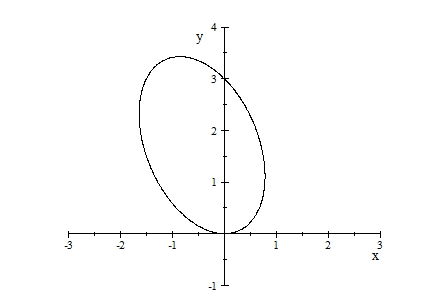 = 7/4 > 0
I2 = det
Identifichiamo la Conica…
… x2 - 2xy + y2 + 4x -5 = 0.

calcoliamo
La matrice dell’equazione è
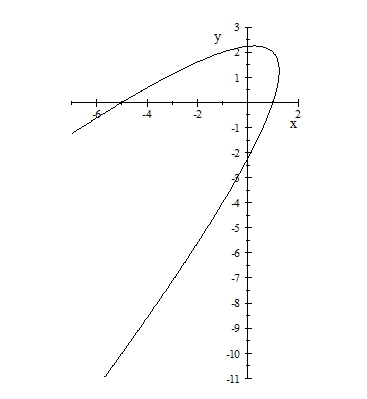 = -4 ≠ 0
I3 = det
= 0
I2 = det
Identifichiamo la Conica…
… 3x2 + 5xy + 2y2 - x - y  = 0.

calcoliamo
La matrice dell’equazione è
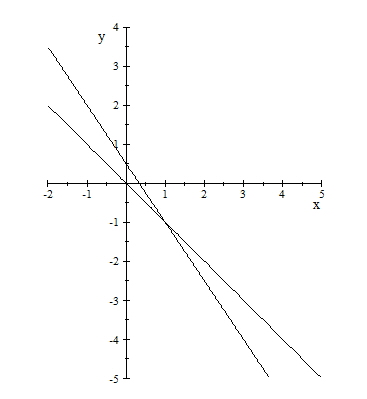 = 0
I3 = det
= -1/4 < 0
I2 = det
Approfondimenti: Forma delle Coniche
Osservazione: data una conica non degenere

Ax2 + 2Bxy + Cy2 + 2Dx + 2Ey + F = 0

	la distanza L del fuoco dalla direttrice e l’eccentricità e determinano completamente la forma della conica. 
I parametri geometrici L ed e devono allora potersi esprimere in termini degli invarianti

I1        I2      I3
Approfondimenti: Forma delle Coniche
data una conica non degenere

Ax2 + 2Bxy + Cy2 + 2Dx + 2Ey + F = 0

L’equazione caratteristica è



e le relative soluzioni
Approfondimenti: Forma delle Coniche
Teorema:



Ellisse,  Iperbole 




Parabola
Coniche e realtà
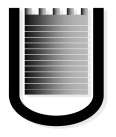 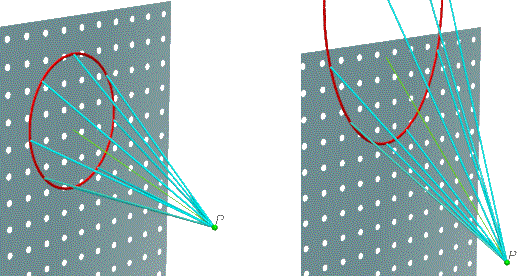 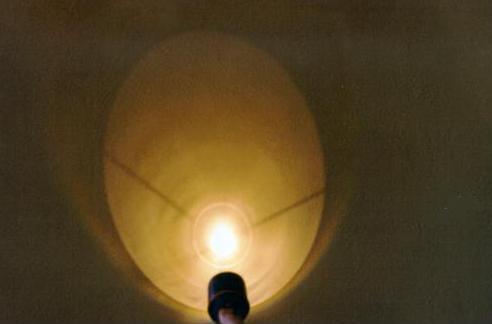 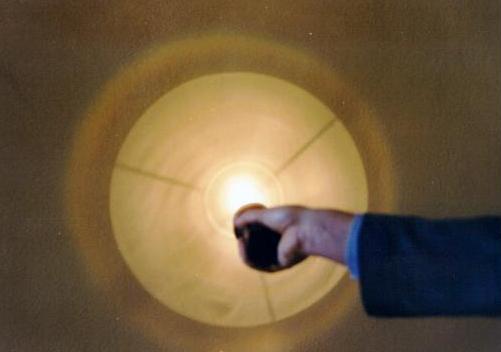 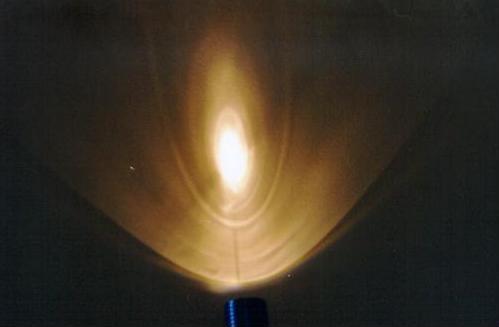 Circonferenza
Iperbole
Ellisse
Cono
Esercizio
Cosa succede se puntiamo la luce di una torcia contro il muro ?
Che “forma” ha il fascio di luce se punto una torcia con il braccio perpendicolare al muro?
Che “forma” ha il fascio di luce se punto una torcia con il braccio inclinato rispetto al muro?
Risposta: si forma un’ellisse
Risposta: si forma una circonferenza
Risposta: si forma un cono di luce
o un iperbole
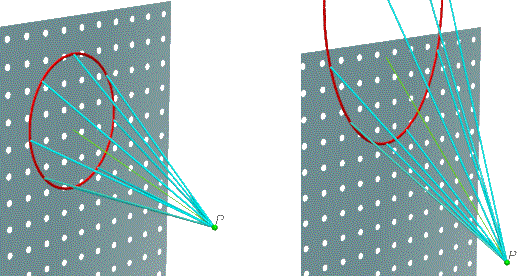 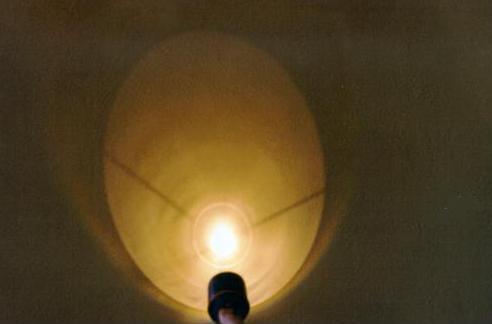 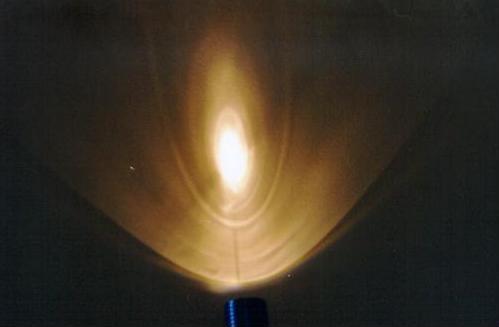 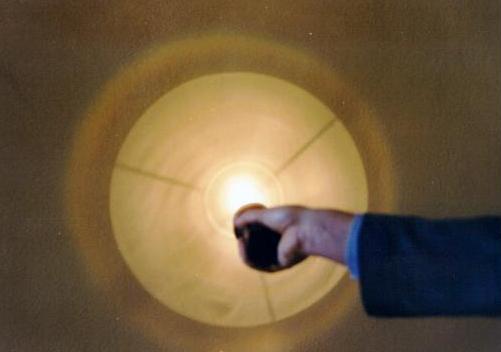 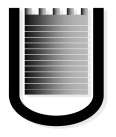 Applicazioni
Le coniche nella realtà “concreta”
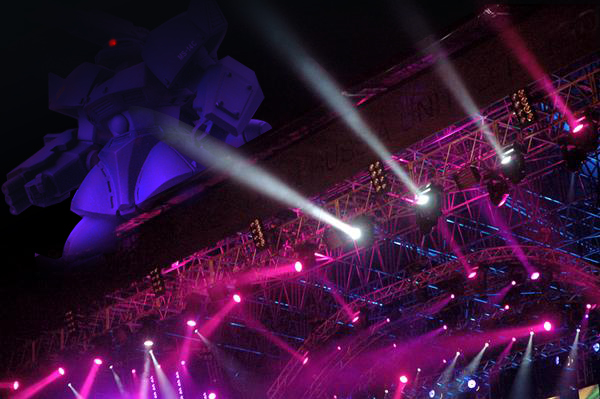 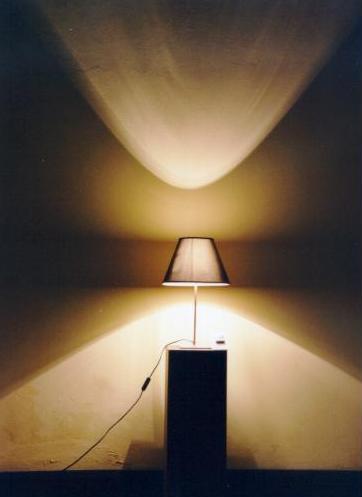 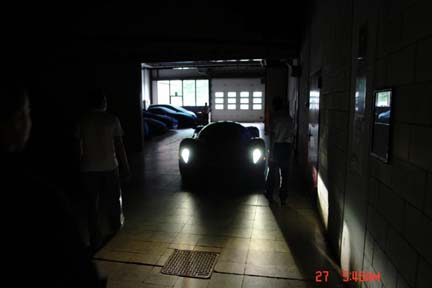 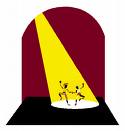 Sfere di Dandelin.
Le coniche viste come ombra di una sfera: 
descrizione sintetica di fuochi e direttrici di una conica.
Una sezione conica possiede una o due sfere di Dandelin caratterizzate dalla proprietà:
Una sfera di Dandelin e’ tangente sia al piano che al cono.
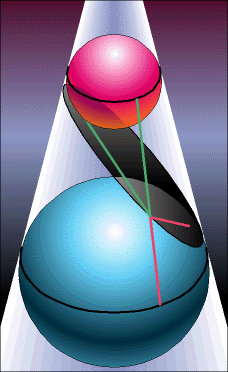 Sfere di Dandelin
due sfere di Dandelin
una sfera di Dandelin
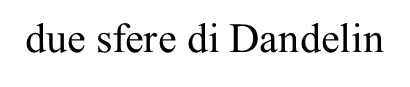 Proprietà:

“Il punto nel quale una sfera tocca il piano è un fuoco della sezione conica”
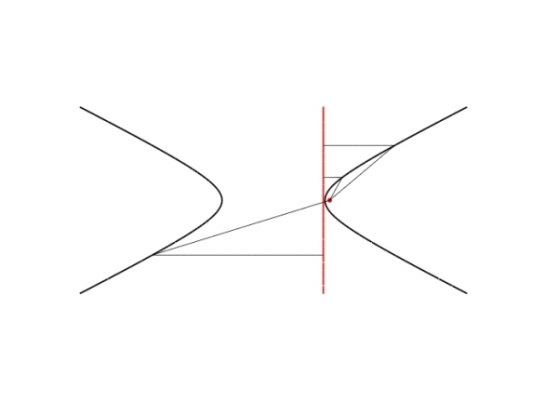 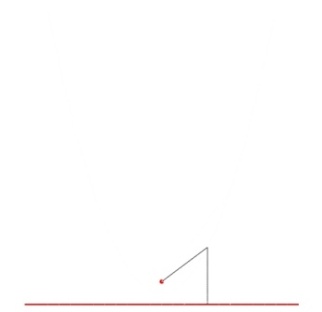 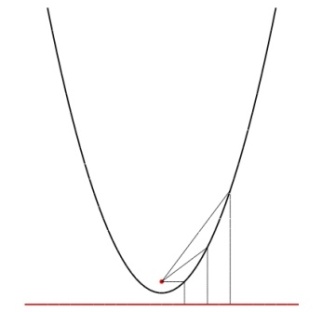 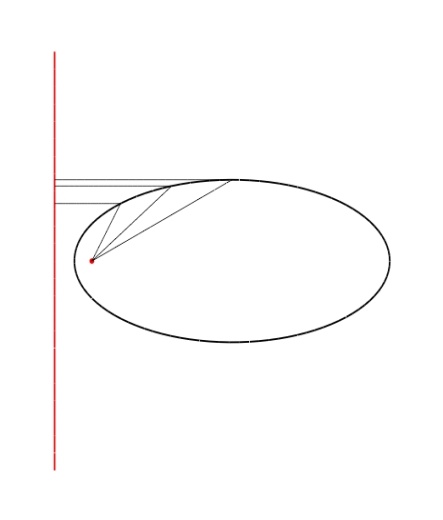 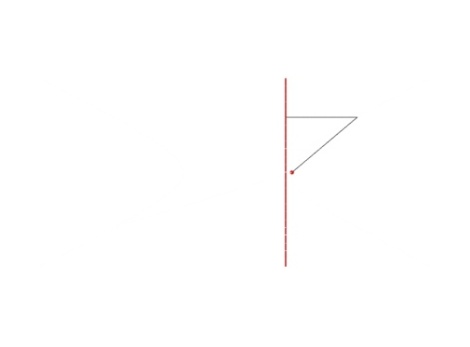 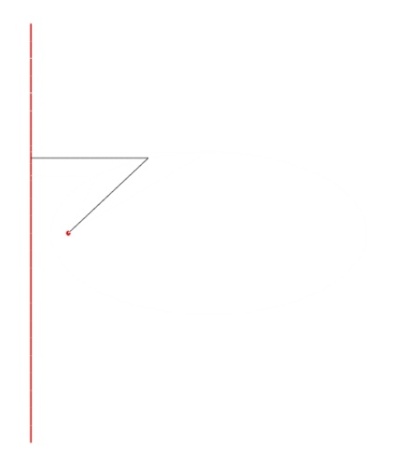